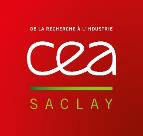 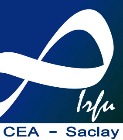 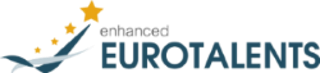 nBLM SYSTEM STATUS
Laura Segui 
(laura.segui@cea.fr)

21/11/2017
4th ESS BI Forum
OUTLOOK
OUTLOOK
New Mechanics
Tests planned
Distribution and installation in ESS
Dedicated talk by    Y. Mariette
General update
Dedicated talk by P. Legou
Motivation
nBLM  neutron Beam Loss Monitoring system based on the detection of fast neutrons 	 with Micromegas detectors. + low sensitivity to gammas and X-Rays.
Objective: Protection + monitoring normal operation
To maintain accelerator activation at a low level (loss << 1 W/m)
For fine beam tuning purpose, particularly for high beam intensity
Machine Protection

Project to deliver and commission 42 modules (84 detectors) by April 2019
To be installed mainly in the DTL and Spokes regions: Eproton 3.6 – 216 MeV
Some will be tested also at higher energies

Why new BLM?
Complementary to the others ESS BLM systems
At low beam energy only neutrons and photons can escape beam pipe
Photons :
X-rays and γ’s are highly produced by the RFQ and superconductive cavities
Impossible to distinguish contributions coming from beam or RF…
Neutrons :
Thermal neutrons: no loss locations 
Fast neutrons: good for beam loss representation
BLM insensitive to photons
BLM insensitive to thermal n’s
L. Segui                                                               21/11/2017 – 4th ESS-BI Forum				               1
PROJECt planning
ESS commissioning 2019
 Juillet 2016: kick-off meeting
 Déc. 2016: PDR1.1
First design of the prototype 
MC studies
July 2017: Final PDR + 1st prototypes tests
Dec. 2017 CDR1.2 + new detector design
Nov 2017 – Avril 2018 tests at different radiation facilities 
Avril 2018: CDR1.2 Final 
Avril-Oct 2018: Detector production and QA/QC
System delivered to ESS Nov. 2018
ESS hand over: April 2019
L. Segui                                                               21/11/2017 – 4th ESS-BI Forum				               2
nBLM Detectors
Two types of detectors: slow and fast
Different physical reaction to create the charged particles from the neutrons
Different applications
L. Segui                                                               21/11/2017 – 4th ESS-BI Forum				               3
nBLM Detectors
Two types of detectors: slow and fast
SLOW
FAST
Absorber shielding
Detection of fast neutrons after moderation in polyethylene (~4cm)
Gas chamber with layer of B4C
(n, α) 10B reaction 
More efficient, 4π, but slower response
Recoil protons produced by neutrons in polypropylene
High flux high energy n's (>0.1 MeV)
Faster response
Just the gas chamber with polypropylene at the cathode
Polyethylene moderator
n, 
γ
n, 
γ
Aluminium chamber
Plastic deposited on Al
He+CO2 gas
MMs detector
Borated rubber (1mm)
Polyethylene (4cm)
Aluminium chamber
B4C deposited on Al
He+CO2 gas
MMs detector
L. Segui                                                               21/11/2017 – 4th ESS-BI Forum				               4
nBLM Detectors
Two types of detectors: slow and fast
SLOW
FAST
Absorber shielding
Detection of fast neutrons after moderation in polyethylene (~4cm)
Gas chamber with layer of B4C
(n, α) 10B reaction 
More efficient, 4π, but slower response
Recoil protons produced by neutrons in polypropylene
High flux high energy n's (>0.1 MeV)
Faster response
Just the gas chamber with polypropylene at the cathode
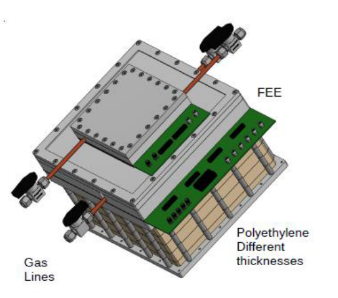 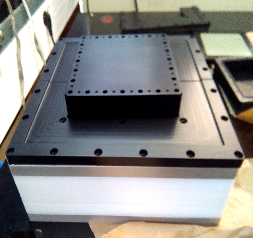 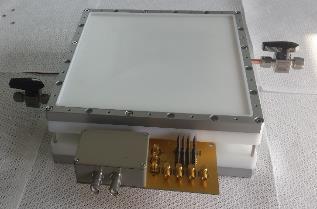 L. Segui                                                               21/11/2017 – 4th ESS-BI Forum				               4
nBLM Detectors
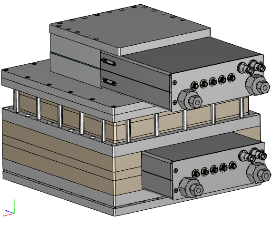 New detectors design
New mechanics to improve electronic shielding 
More compact, easier for installation, more “industrialized”
All connections in front
Same mechanics for fast /slow 
New electronics: mezzanine cards 
One for signals + PAs; another for HV
Fastr replacement
Easier to test different options  no need to change detector
More details in Philippe’s talk
Design of closed gas recirculation system via an oxisorb filter
Needed for tests at LINAC 4
Signal, HV, LV, gas connectors
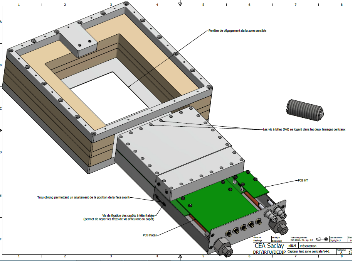 Mezzanine card
New
Design
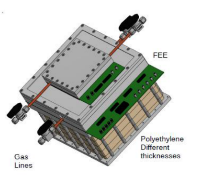 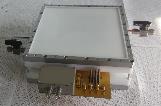 Old Design
L. Segui                                                               21/11/2017 – 4th ESS-BI Forum				               5
nBLM Detectors – new design
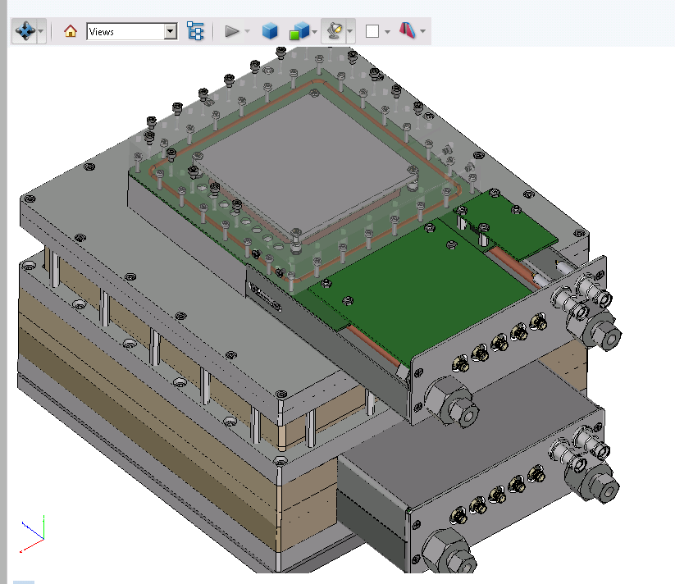 New Detector production
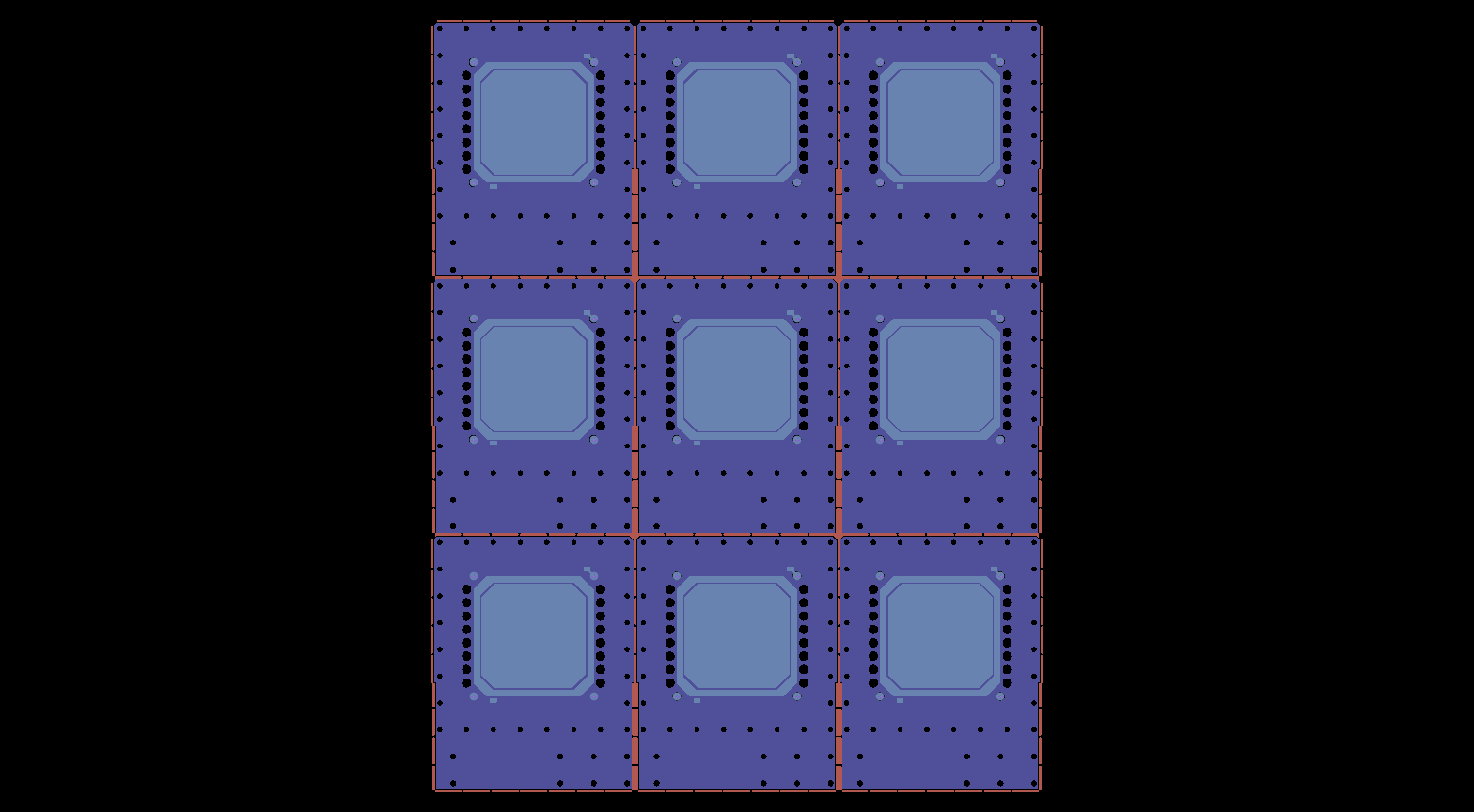 Mechanics
Initially construct 4 chambers  for Dec 2017
When finalized, ~90 chambers
Production to start in ~June 2018
Micromegas
3x3 detectors per PCB (hopefully!)
2 boards initially  for Dec 2017 – Jan. 2018
10-12 boards by June 2018
Bulking at DEDIP lab
Pre-series production to start immediately
FEE + HV boards
Design done (more details in Philippe’s talk)
First boards will be ordered soon
Gherber for 3x3 MMs board
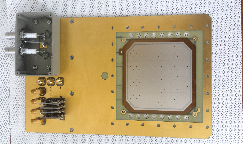 Actual design with electronics on-board. The detector itself does not change
L. Segui                                                               21/11/2017 – 4th ESS-BI Forum				               6
nBLM PLAnned TESTS
L. Segui                                                               21/11/2017 – 4th ESS-BI Forum				               7
nBLM detectors distribution (I)
Irena and Thomas G. work
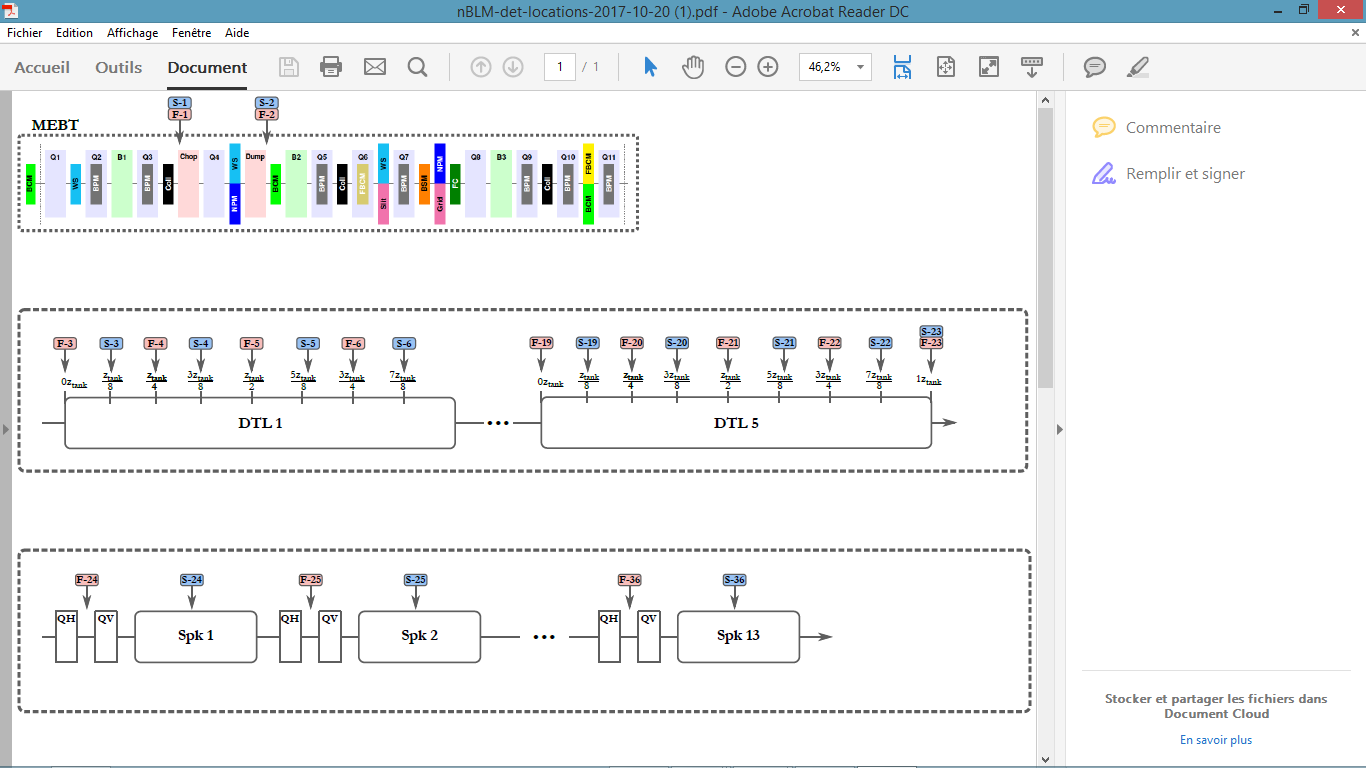 Fast
Slow
L. Segui                                                               21/11/2017 – 4th ESS-BI Forum				               7
nBLM detectors distribution (II)
Irena and Thomas G. work
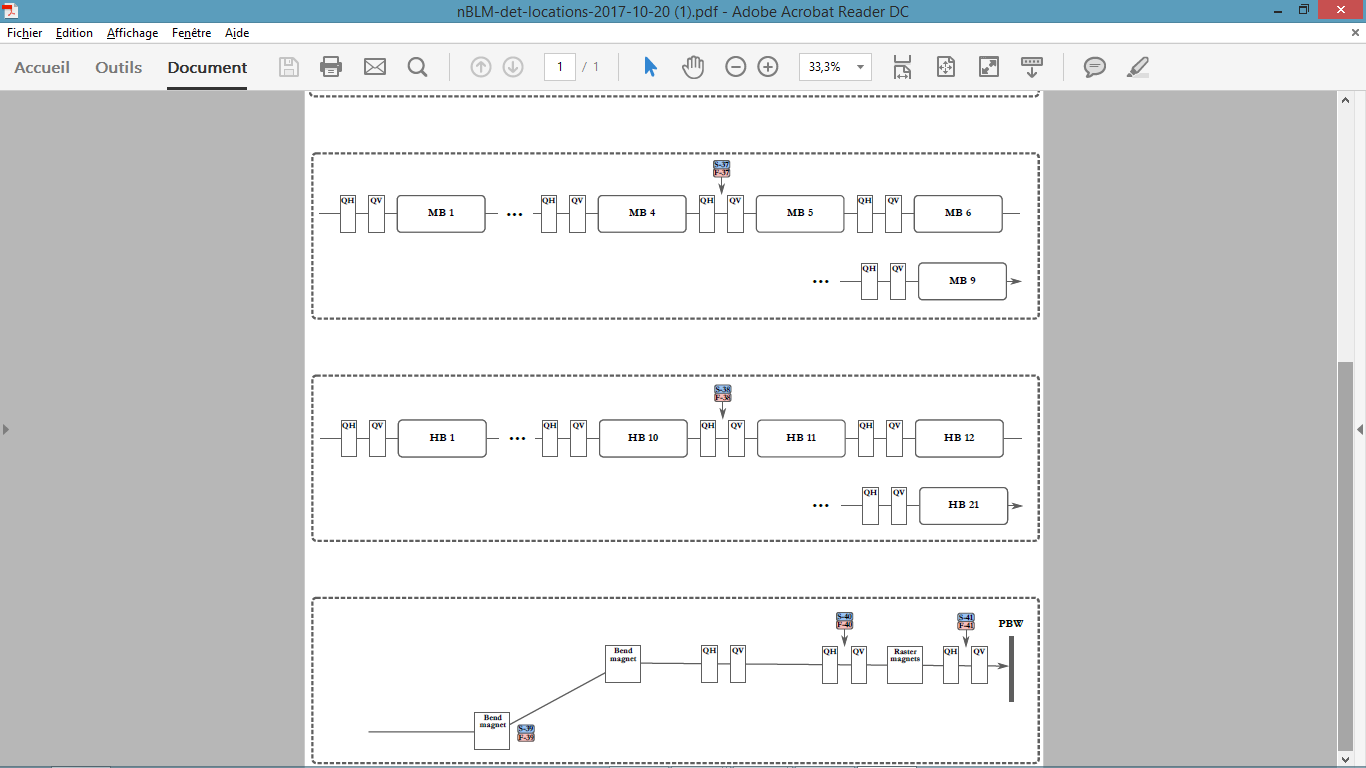 L. Segui                                                               21/11/2017 – 4th ESS-BI Forum				               8
nBLM detectors Integration in ess (I)
System of 82 detectors will be installed
164 HV cables + 82 signal cables + 3x82 LV cables + gas lines
Detectors will be grouped for the gas lines and amplifiers low voltage cables
Two type of patch panels (2x6):
Gas
Cables connectors
Start design of detectors support
Rail along linac
Flexibility to move the detector in order to optimize the beam losses detection
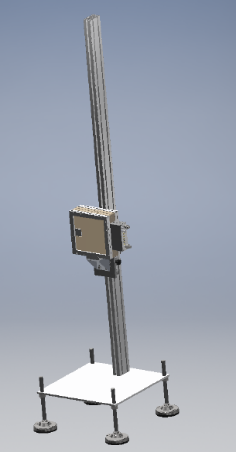 L. Segui                                                               21/11/2017 – 4th ESS-BI Forum				               9
nBLM detectors Integration in ess (II)
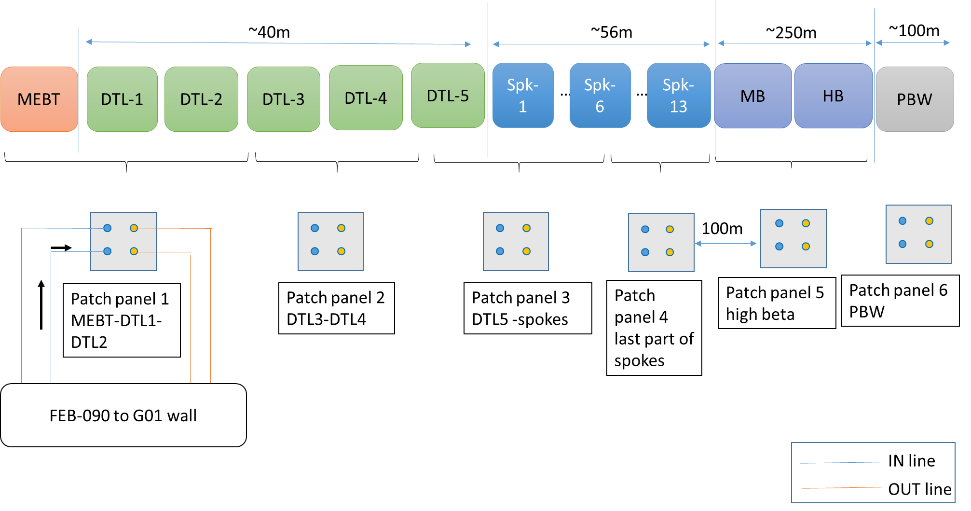 L. Segui                                                               21/11/2017 – 4th ESS-BI Forum				               10
nBlm gas system
General design
The gas system consists in 3 parts:
The bottle storage area outside the building
Gas distribution system
Distribution and return lines from (to) the rack to (from) the accelerator tunnel
10 distribution + 10 return lines
Gas Line system fo group of detectors
Gas bottle storage
Gas rack controller
Patch panels in Accelerator tunel
Each nBLM module
Exhaust
L. Segui                                                               21/11/2017 – 4th ESS-BI Forum				               11
nBlm gas system
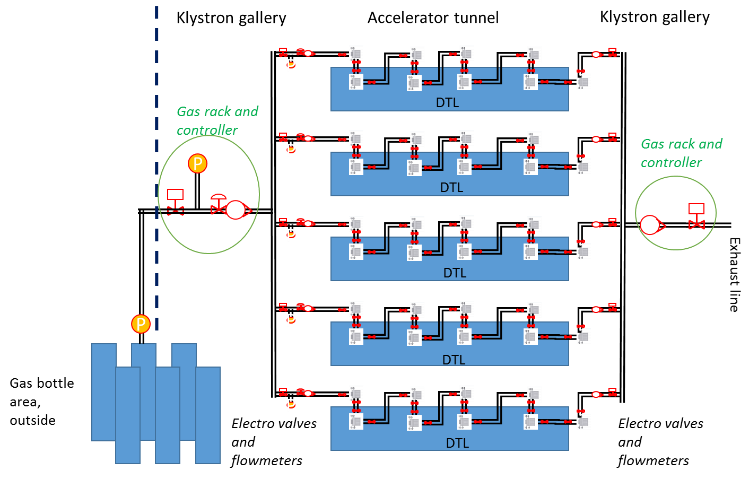 Micromegas are gaseous detectors. Work in circulation with open circuit
High reliable system for the 84 detectors
L. Segui                                                               21/11/2017 – 4th ESS-BI Forum				               12
CONclusions
Since last BI Forum
Initial tests with prototypes
  Design of new detectors
Mechanics
Electronics  Philippe’s talk
PDR1.2 approved
Fix distribution of detectors
Start design of detectors supports and their integration in the linac
Definition of analysis algorithm 
Specification of control system
GUI development

Next months are critical to maintain schedule
New detectors ready by beginning next year for full characterisation
Finish cable definition for installation.
First tests with full acquisition system on-going
Integration of gas pipes design into model on-going  Thank you for the support from ESS!
Yannick’s 
talk
L. Segui                                                               21/11/2017 – 4th ESS-BI Forum				               13
THANK YOU
DEDIP
DIS
Mariam Kebbiri

Détecteurs MicroMegas
Daniel
Desforge
Mechanical
Designer
Michel Combet
Front-End 
Electronics
Stephan Aune
System de Gaz
Détecteurs MicroMegas
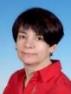 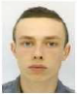 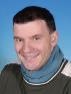 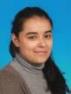 Françoise
Gougnaud
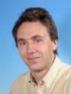 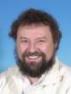 Quentin
Bertrand
Pascal Le Bourlout
Front-End 
Electronics
Philippe Legou
Detector et
Front-End Electronics
Caroline
Lahonde-Hamdoun
Détecteur
specialiste
Olivier
Maillard
Front-End 
Electronics
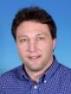 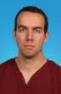 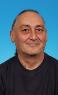 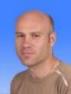 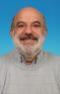 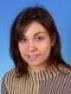 Tom Joannem
Yannick Mariette
Georgios
Tsiledakis,

Post-doc
Laura 
Segui,

Post-doc
Thomas 
Papaevangelou, 
Chef de Projet
Jacques Marroncle

ESS-I WP Diagnostics
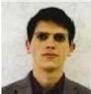 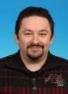 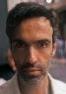 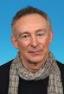 Victor 
Nadot
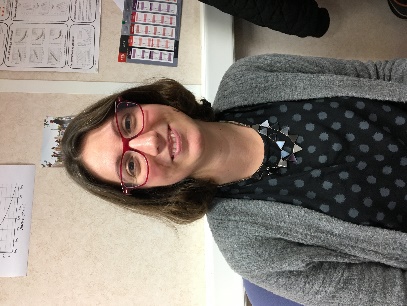 BACK-UP
Micromegas detectors
To detect neutrons we need to place a convertor in the entrance of the conversion zone
MicroMesh Gaseous Structures (Micromegas) are an improved amplification structure used to measure the ionized signal in a gaseous detector.
The detector consists on two parallel plates:
a metallic micromesh suspended over an anode plane by insulator pillars
The device operates as a two-stage parallel plate avalanche chamber in two stage
Conversion zone
Amplification zone
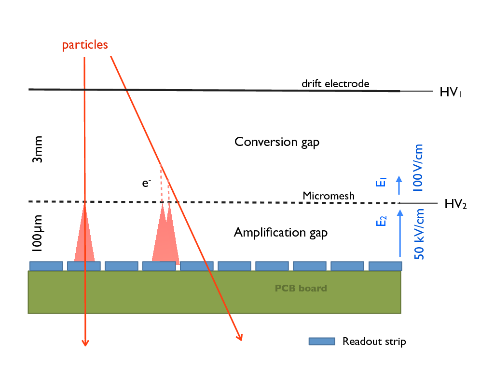 30-150µm
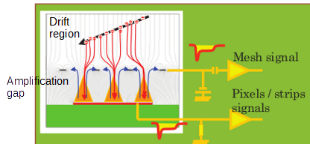 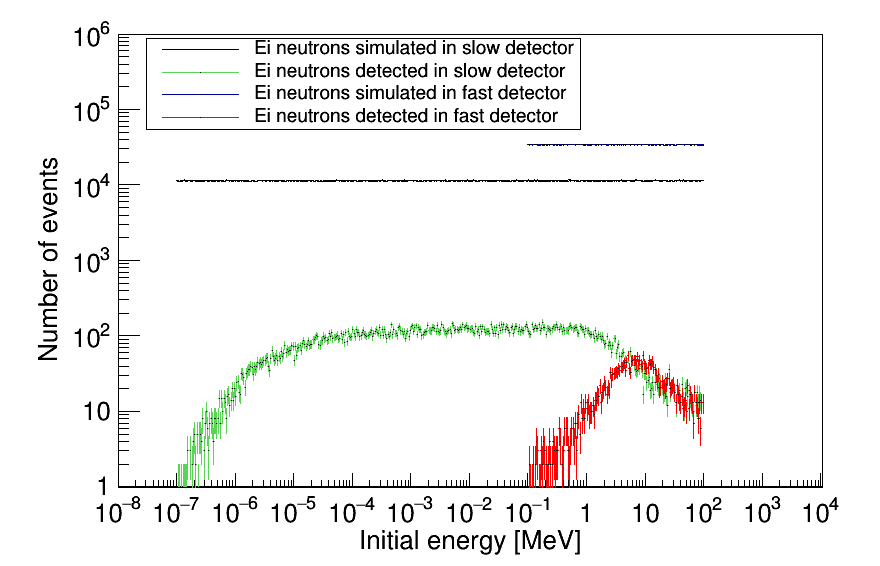 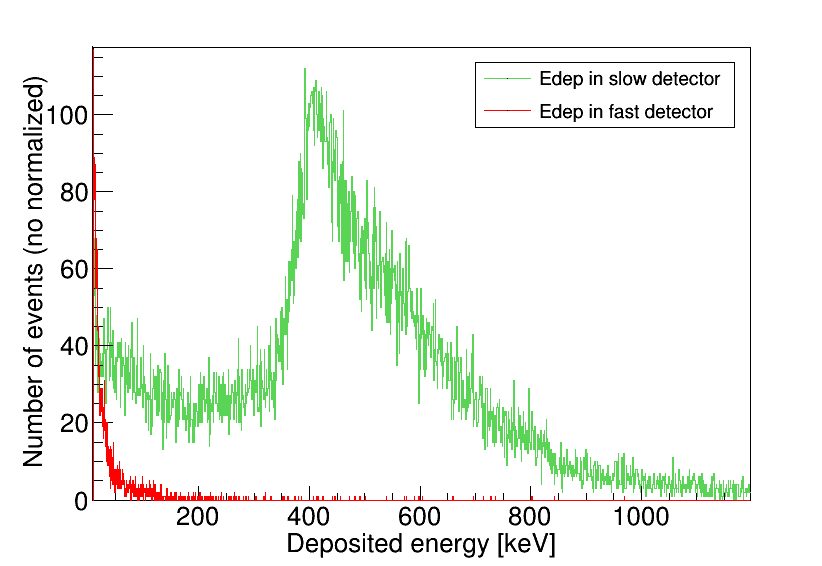 Studies by MC simulations
SLOW DETECTOR
Relative efficiency
Response time
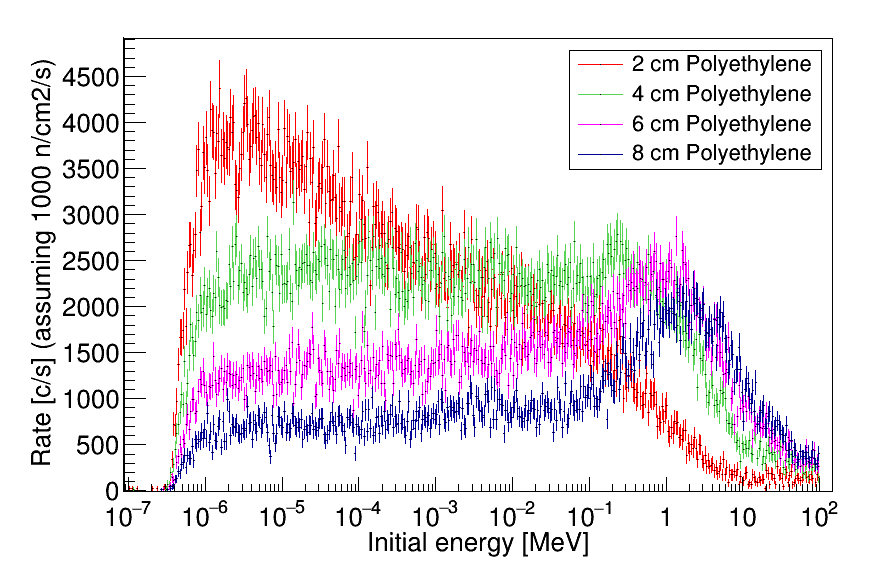 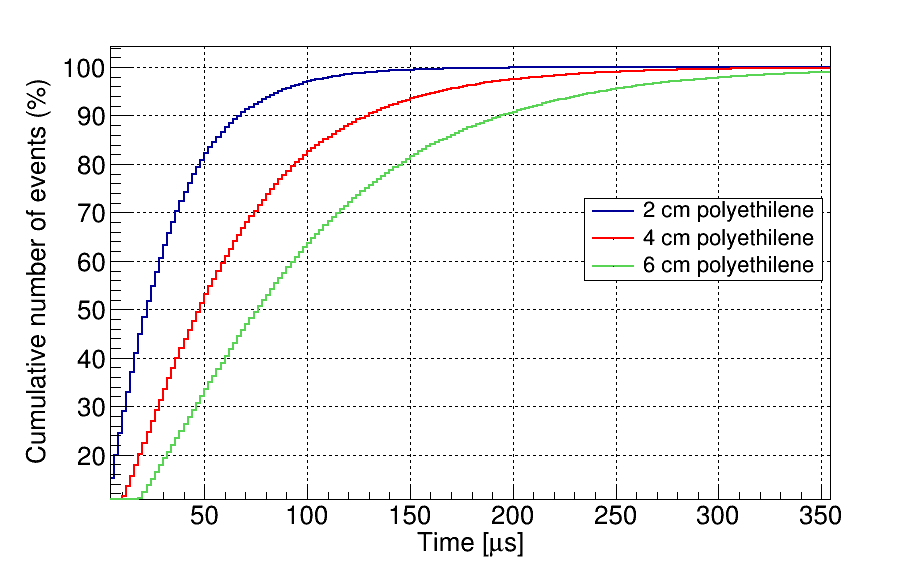 Dependency with
Moderator thickness
MMs size
B4C thickness
Absorber thickness
Dependency with initial neutron energy
4 cm gives the most constant response over all range of energies
Dependency with moderator thickness
~5%  detected in <1 µs for 4 cm
Requirement by ESS 5 µs response in total, 3µs for detection and FEE
Dependency with initial neutron energy
éTUDES PAR SIMULATION MC
SLOW DETECTOR
Gamma discrimination
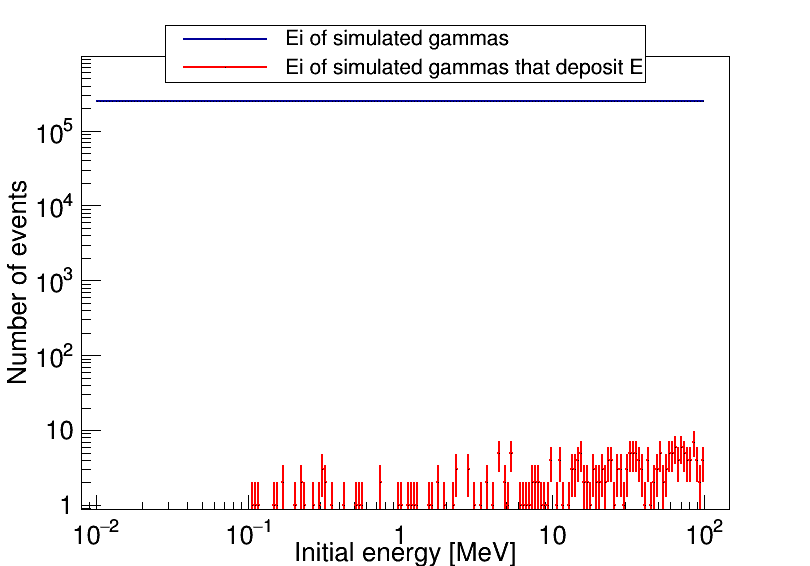 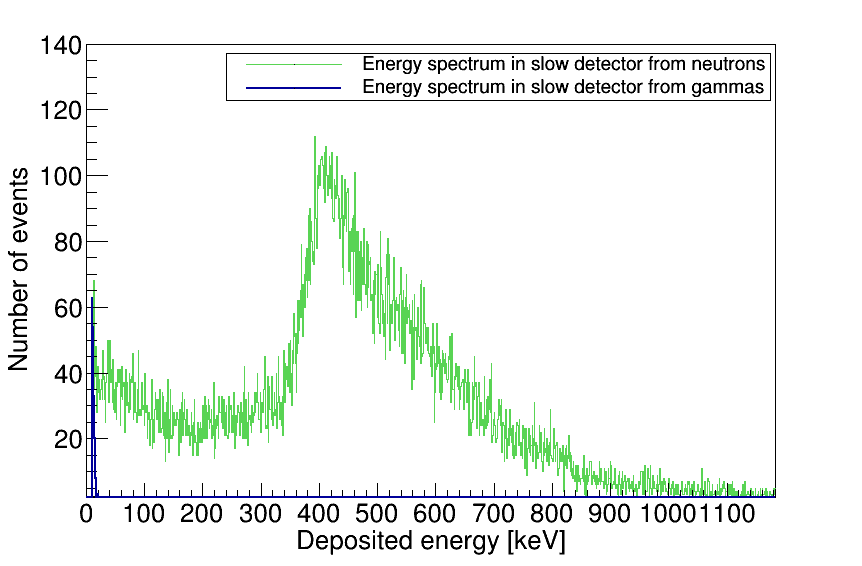 Blind to gammas
Only sensitive to high energie gammas
With an energy threshold we can reject them
Thermal neutrons
Energies between 0.01 and 1 eV 
Efficiency of < 0.007 % already with an energy deposited threshold of 10keV
éTUDES PAR SIMULATION MC
FAST DETECTOR
Time response: 
just ToF, detector immediate response
Neutron efficiency
Initial neutrons from 0.1eV to 100 MeV
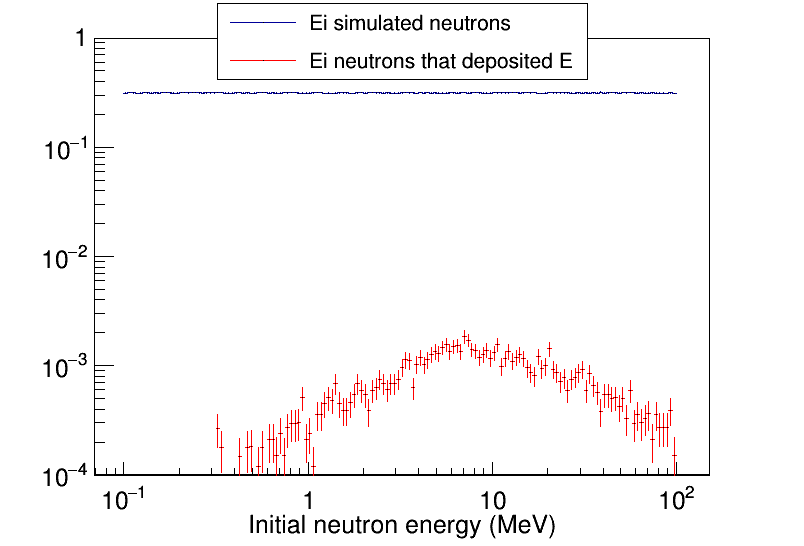 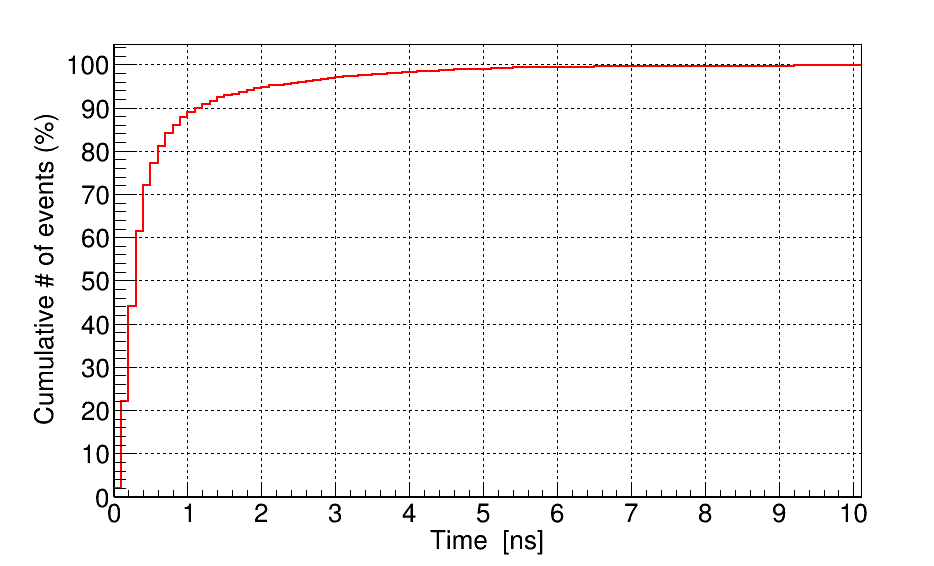 Neutron initial entre 
0.1eV et 100 MeV
100% events in <10 ns
Only sensitive to energies >0.5 MeV
éTUDES PAR SIMULATION MC
FAST DETECTOR
Gamma discrimination
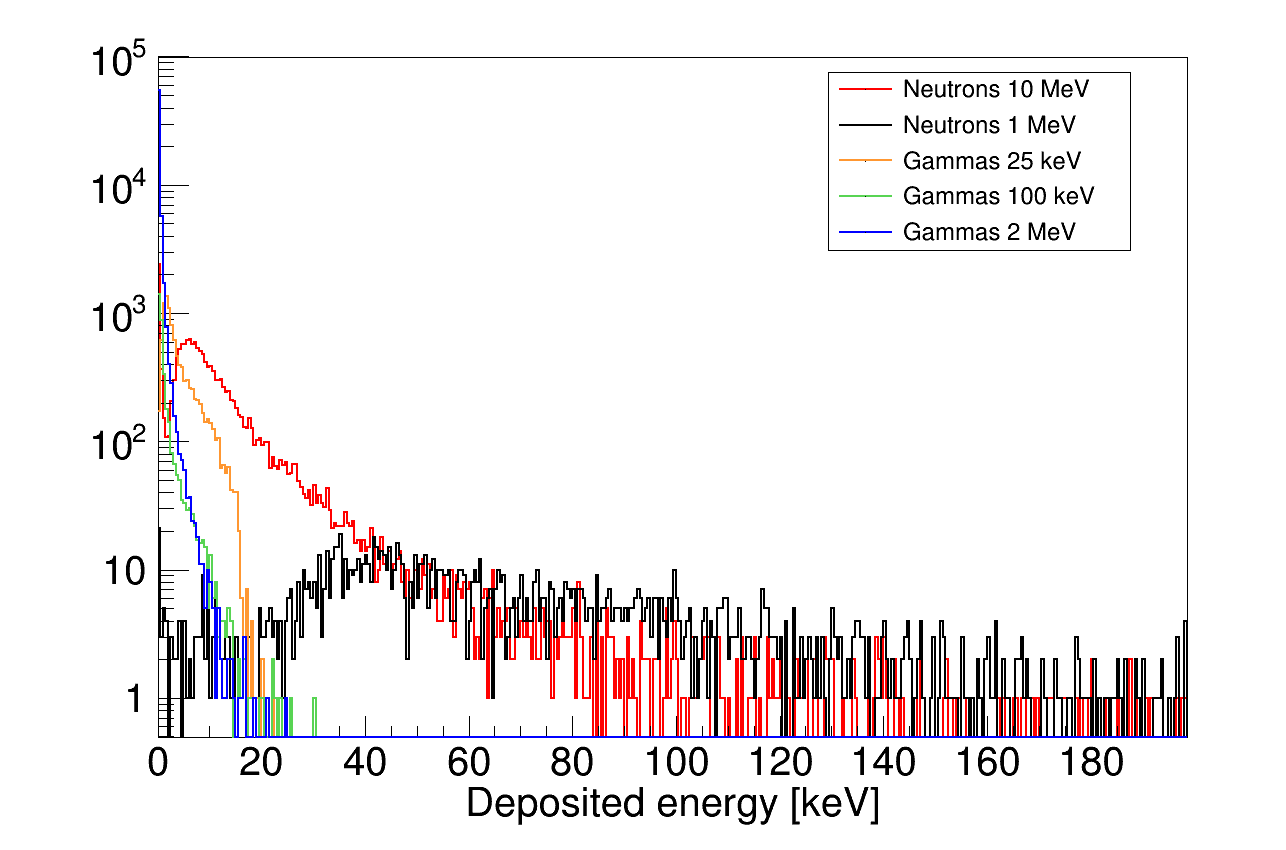 Blind to gammas
nBlm gas system
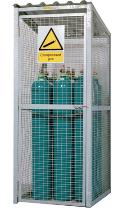 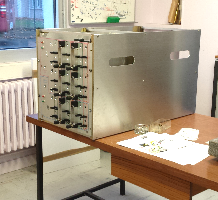 Gas: He + 10% CO2
Flow: ~ 5 l/h, in recirculation
P ~ 1 atm
Volume/detector ~ 0.25 l
Leak tight and low outgassing
Gas bottle storage: 6-12 rack premix
~200 bar/bottle, 50 l  
2 IN/2 OUT lines (1 in use, 1 spare)
Outside gallery
From gas bottle to gas rack to patch panel to tunnel
Distribute in 5 lines  one per DTL, in parallel
5 IN/5 OUT Lines going to tunnel (+ spares)
Electrovalve in/out in Klystron gallery
Isolate system
Flowmeter in/out in Klystron gallery
Leak monitoring
Gas in serial for detectors in DTL
Gas controller
Bottle rack
nBLM- PP-Gallery-
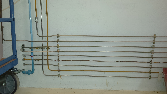 IN
OUT
Designed by Stephan Aune
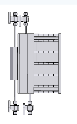 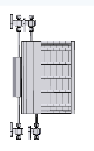 Serial
Serial and shunt?
nBLM detectors Integration in ess (III)
Detail of one nBLM gas distribution patch-panel
DTL-1
DTL-2
MEBT
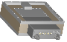 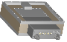 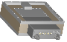 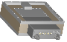 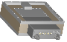 Note only the slow draw
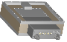 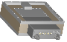 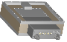 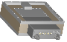 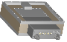 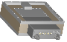 Flexibles
IN line
OUT line
Shielding wall